Линзы. Оптическая сила линзы.
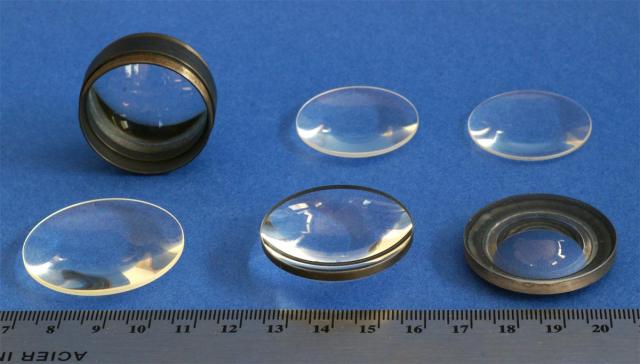 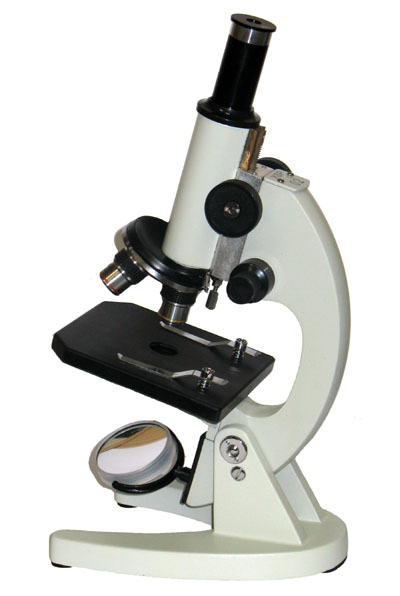 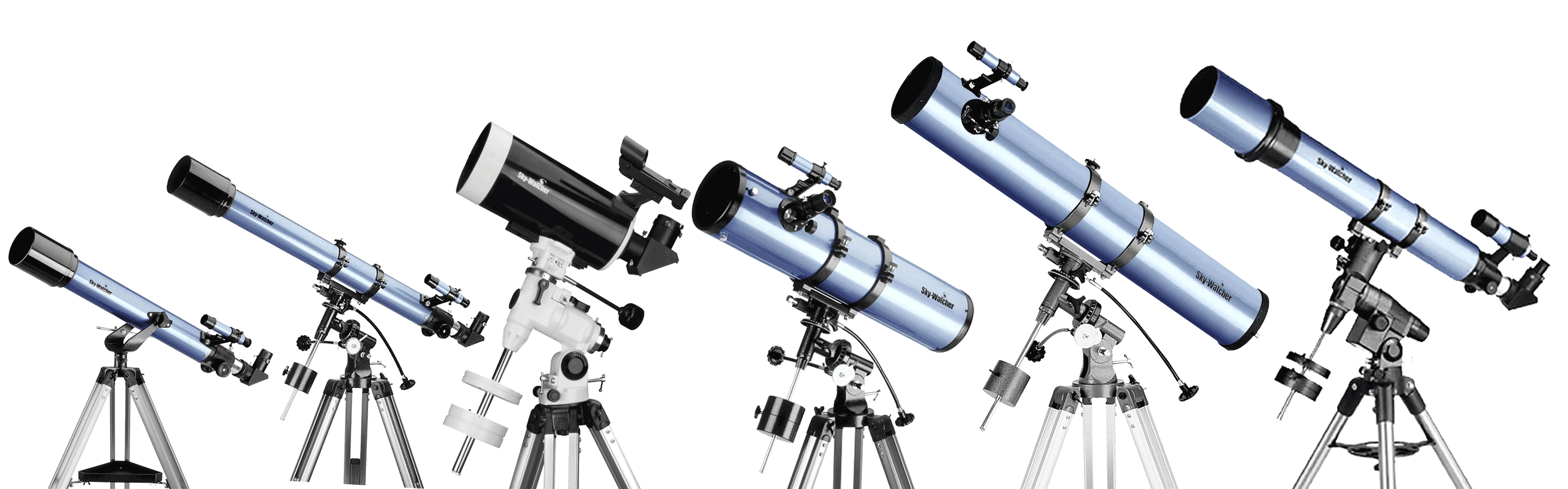 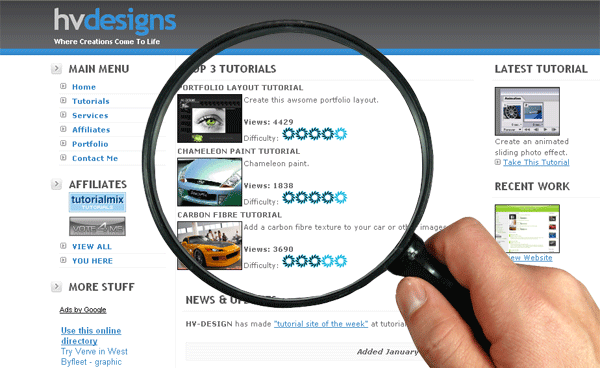 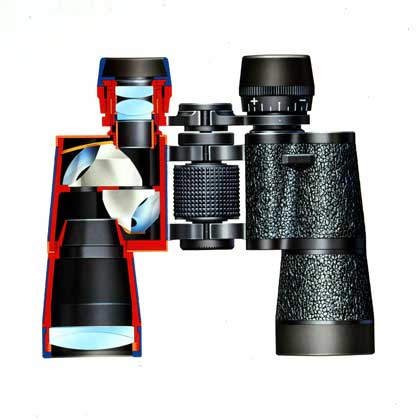 Линза- прозрачное тело, ограниченное двумя сферическими поверхностями.
Линза, у которой края намного тоньше, чем середина, является выпуклой 





Линза, у которой края толще, чем середина, является вогнутой .
(рис. 144, б).
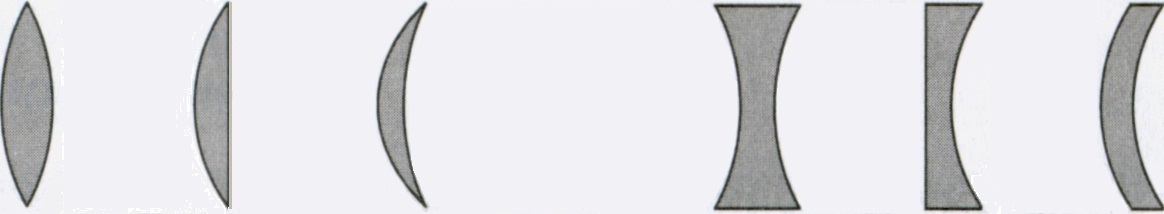 Все  выпуклые линзы являются собирающими.
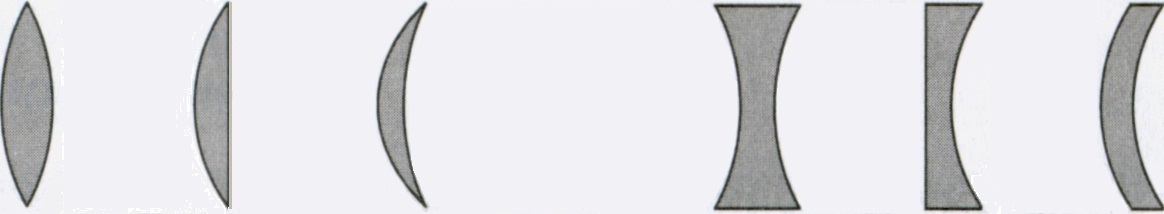 Все  вогнутые линзы являются рассеивающими.
Направив на выпуклую линзу пучок лучей, параллельных оптической оси линзы, после преломления в линзе эти лучи пересекают оптическую ось в одной точке. Эта точка называется фокусом линзы.








 
 
У каждой линзы два фокуса — по одному с каждой стороны линзы.
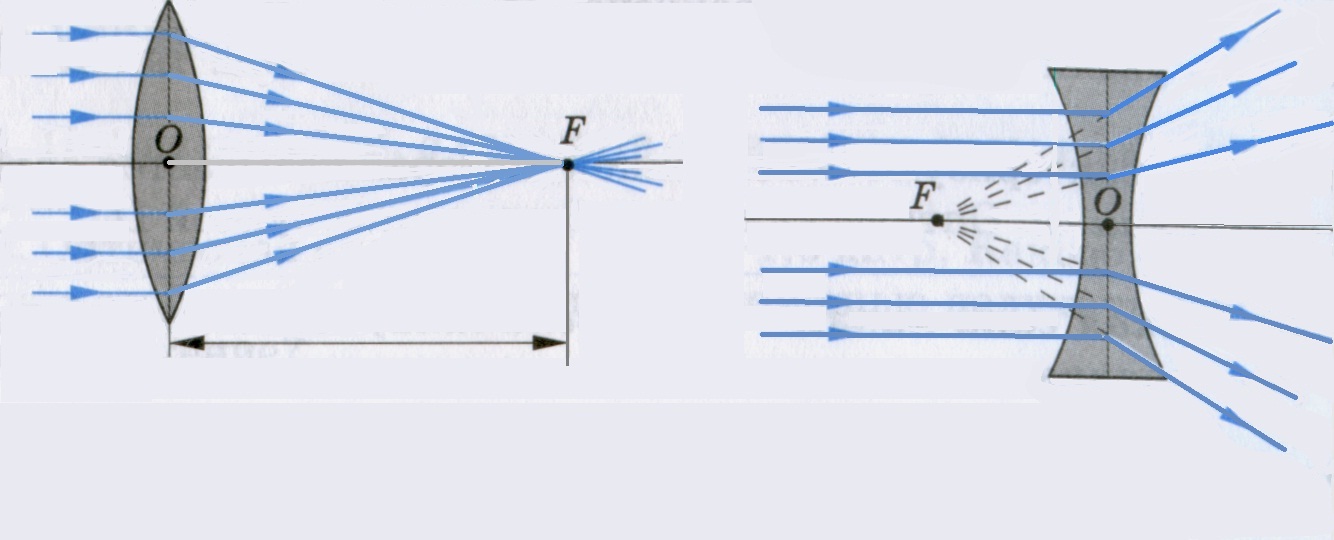 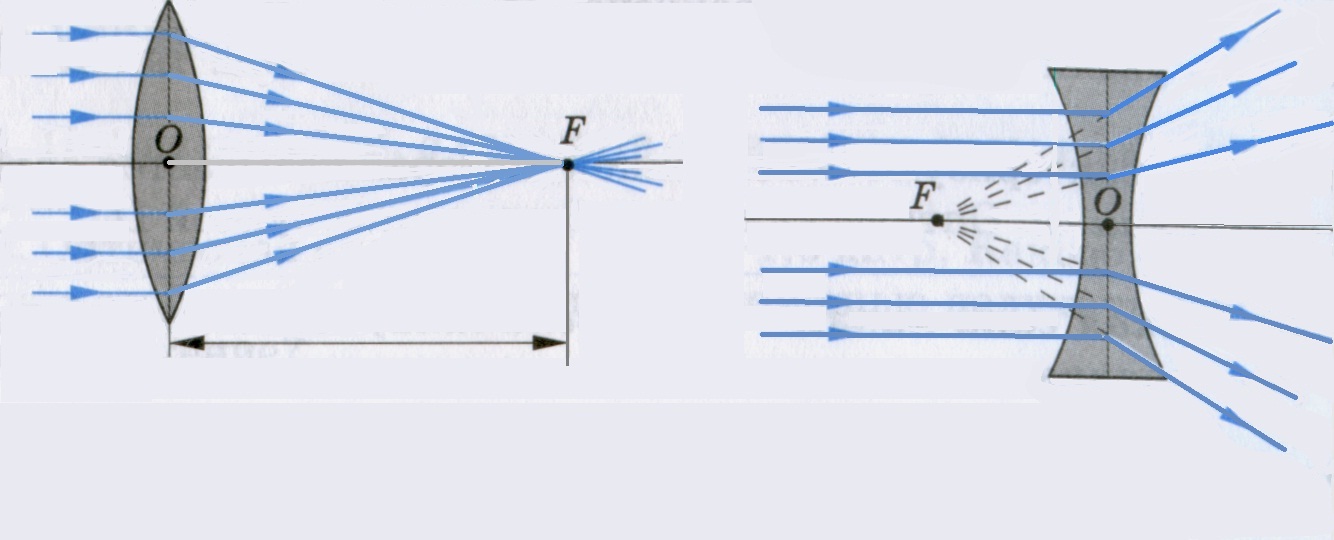 F- действительный  фокус                 F-мнимый фокус
F- действительный 
 фокус
Главная оптическая ось
О – оптический центр
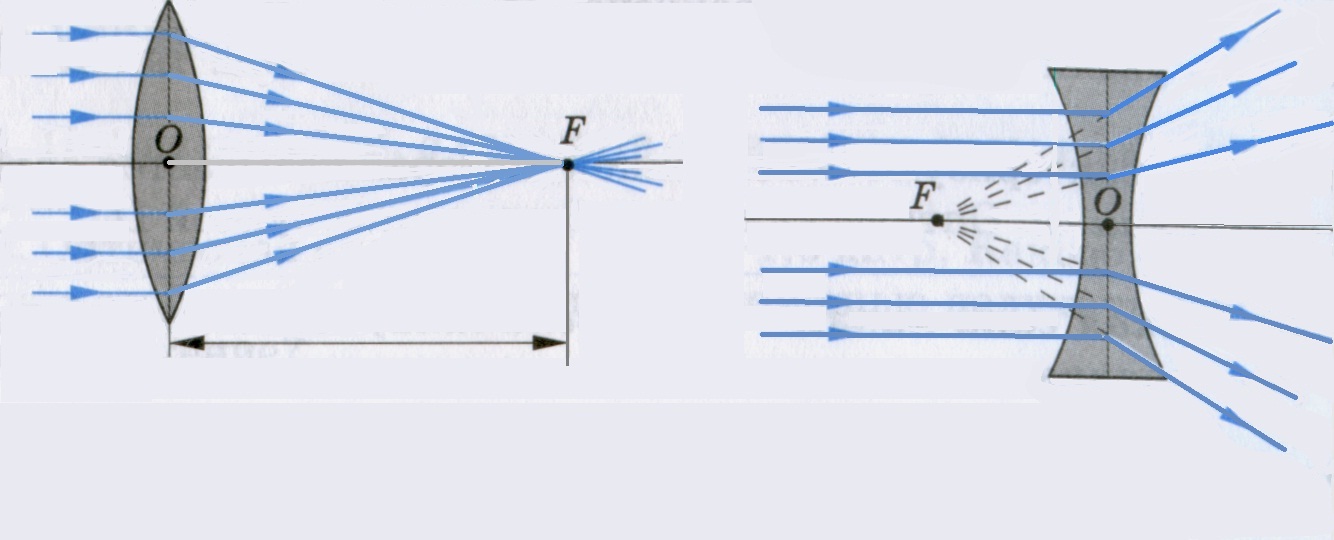 О            F
F - расстояние от линзы до ее фокуса –
фокусное расстояние линзы
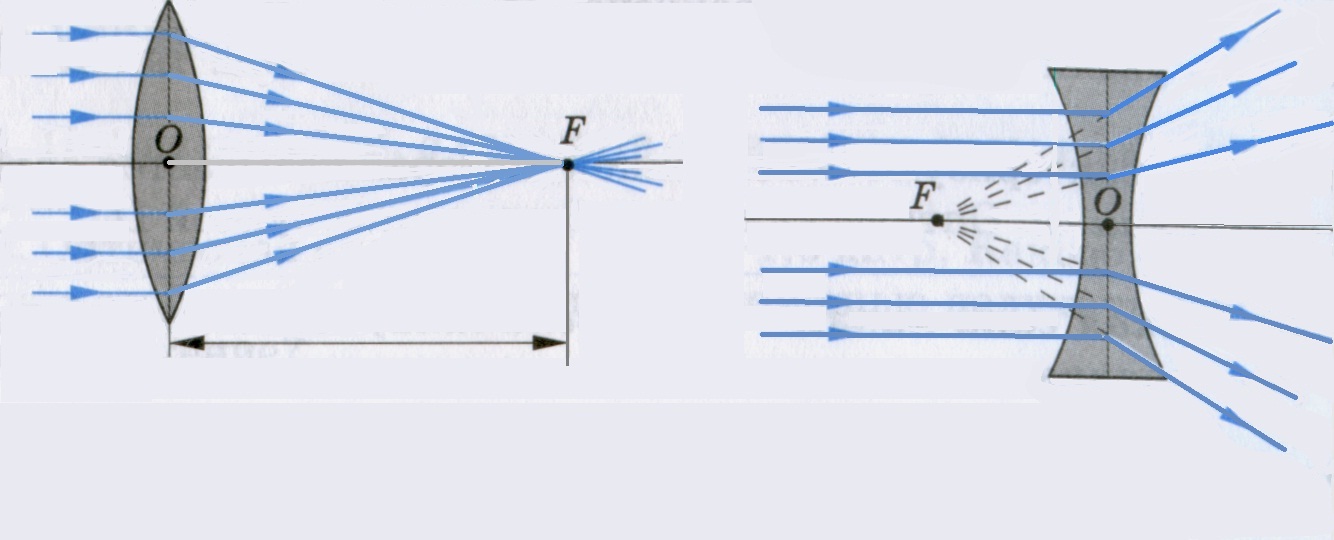 Главная оптическая ось
F        О
F-мнимый фокус
Для построения изображения в тонкой линзе необходимо использовать ход любых двух из трех «удобных» лучей:
луч, идущий через оптический центр, не преломляется.

Луч, идущий параллельно главной оптической оси, после преломления пойдет через фокус.

Луч, идущий через фокус, после преломления пойдет параллельно главной оптической оси.
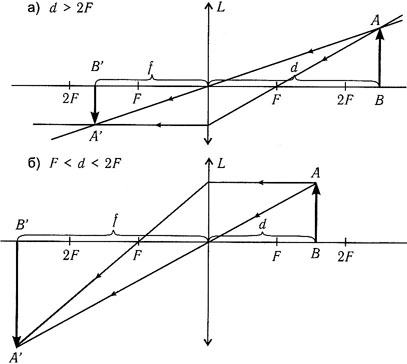